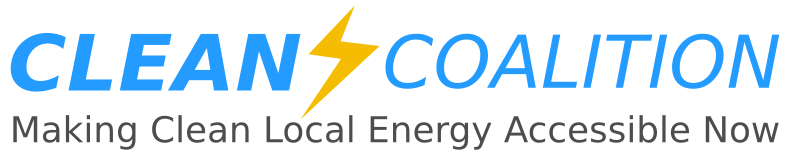 DG in California
What’s holding us back?
Ted Ko
Associate Executive Director
Clean Coalition
ted@clean-coalition.org
8 December 2011
[Speaker Notes: (ac_1, 15Sept2011)]
Clean Coalition – Mission and Advisors
MissionTo implement policies and programs that transition the world to cost-effective clean energy now while delivering unparalleled economic benefits.
Clean Coalition – Mission and Advisors
Board of Advisors
Felix KramerFounder, California Cars Initiative
Governor Bill RitterDirector, Colorado State University’s Center for the New Energy Economy, and Former Colorado Governor
Terry TamminenFormer Secretary of the California EPA and Special Advisor to CA Governor Arnold Schwarzenegger
Jim WeldonCEO, Solar Junction
R. James WoolseyChairman, Woolsey Partners, andFormer Director of the CIA
Kurt YeagerED, Galvin Electricity Initiative
Jeff AndersonED, Clean Economy Network
Josh BeckerGeneral Partner, New Cycle Capital
Jeff BrothersCEO, Sol Orchard
Jeffrey ByronFormer Commissioner, California Energy Commission
Rick DeGoliaExecutive Chairman, InVisM, Inc.
Mark FultonManaging Director, Global Head of Climate Change Investment Research, DB Climate Change Advisors, a member of the Deutsche Bank Group
John GeesmanFormer Commissioner, California Energy Commission
Patricia GlazaED, Clean Technology & Sustainable Industries
L. Hunter LovinsPresident, Natural Capitalism Solutions
Dan KammenChief Technical Specialist for Renewable Energy and Energy Efficiency, World Bank
Fred KeeleyTreasurer, Santa Cruz County, and Former Speaker pro Tempore of the California State Assembly
[Speaker Notes: (ac_2, 3Oct2011)]
California Leadership?
Solar Markets: Germany vs California (RPS + CSI + other)
Sources:  CPUC, CEC, SEIA and                       German equivalents.
Germany added 28 times more solar than California in 2010.
Even though California’s solar resource is 70% better!!!
[Speaker Notes: (jf_1, 15Sept2011)]
Market Segments
Size
Central Station, Transmission-Interconnected
~20 MW-and-larger
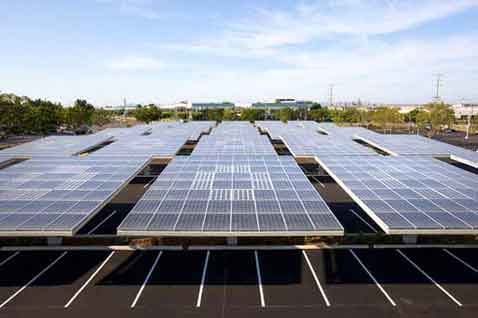 Wholesale DG, Distribution-Interconnected
<20 MW
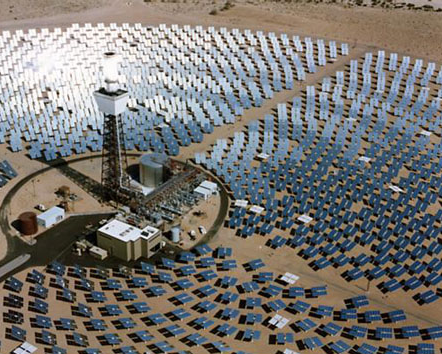 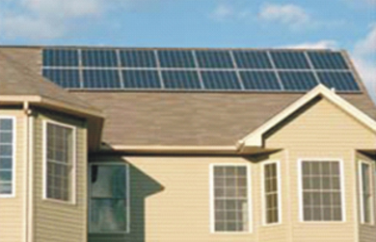 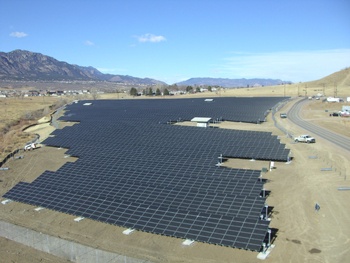 Retail DG
<1 MW
Segment
Urban and 
Distribution grid
Rural and
Transmission grid
[Speaker Notes: (ac_1, 15Sept2011)]
German Solar Capacity is Small WDG
Source: Paul Gipe, March 2011
Governor’s DG Goal in context:
Germany installed 12,000 MW of just solar over the last 3 years
California recently celebrated reaching 1,000 MW
[Speaker Notes: (jf_1, 15Sept2011)]
Market Segments Comparison
Governor’s Goal = 12,000 MW of DG & 8,000 MW of Central Station

Goal was part of the Clean Energy Jobs Plan
Meeting the 33% RPS with a DG CLEAN Program vs baseline reference case
3x more jobs
$50 Billion in additional private investment
$1.7 Billion in additional state revenues
DG provides more energy and more jobs, more quickly, with less risk
How will the 12,000 MW break down?
Retail DG, Wholesale DG, State Lands
Regional targets?
Scaling challenges for retail DG
Retail DG is not designed for owners of commercial and multi-tenant properties 
Annual on-site energy use generally caps retail DG project size 
Policy challenges for wholesale DG
Procurement programs are limited
Interconnection (Grid Access) reform
[Speaker Notes: Investment needs to be future-proofed to allow significant penetrations of clean local energy
Confidentiality rules need to change to allow proper regulatory oversight of these massive ratepayer investments]
Clean Local Energy Accessible Now (CLEAN)
CLEAN = Feed-in Tariff + interconnection
CLEAN Features:
Standard and guaranteed contract between the utility and a renewable energy facility owner
Predictable and streamlined distribution grid interconnection
Predefined and financeable fixed rates for long durations

CLEAN Benefits:
Removes the top three barriers to renewable energy
The vast majority of renewable energy deployed in the world has been driven by CLEAN Programs
Allows any party to become a clean energy entrepreneur
Attracts private capital, including vital new sources of equity
Drives local employment and generates tax revenue at no cost to government
[Speaker Notes: (ac_1, 15Sept2011)]
Policy Topics for DG
Not a question of net-metering vs CLEAN 

Renewable Portfolio Standard (RPS)
“Sticker price” mindset
“Off ramps”
“Ceiling, not a floor”
Wholesale DG Procurement
SB 32 FIT – only 750 MW
Renewable Auction Mechanism – not really DG
IOU PV Programs
Retail DG
CSI success – what’s next?
Net-metering cap / Network usage charge
RPS double-counting
[Speaker Notes: Investment needs to be future-proofed to allow significant penetrations of clean local energy
Confidentiality rules need to change to allow proper regulatory oversight of these massive ratepayer investments]
The D-Grid and Interconnection
We need a new Vision for the Distribution Grid (D-Grid)
The D-Grid was not designed for high penetrations of DG
75% of California IOU capital expenditures are made on the distribution grid (D-grid) and California ratepayers deserve maximized returns on their MASSIVE investments (2007 IEPR)
Germany and Spain are excellent proxies for California’s D-grid accommodating significant penetrations of clean local energy (May 2011 CEC/KEMA report)
Currently, developers are responsible for 100% of D-grid upgrade costs

Wholesale Interconnection (Grid Access) in CA is Broken
Need: Fair, Timely, Transparent, Predictable
Currently: Capricious, Lengthy process, Black Hole, Unknown Liability

Germany connected 12,000 MW of solar PV without major issues
California Leadership?
Solar Markets: Germany vs California (RPS + CSI + other)
Sources:  CPUC, CEC, SEIA and                       German equivalents.
Germany added 28 times more solar than California in 2010.
Even though California’s solar resource is 70% better!!!
[Speaker Notes: (jf_1, 15Sept2011)]